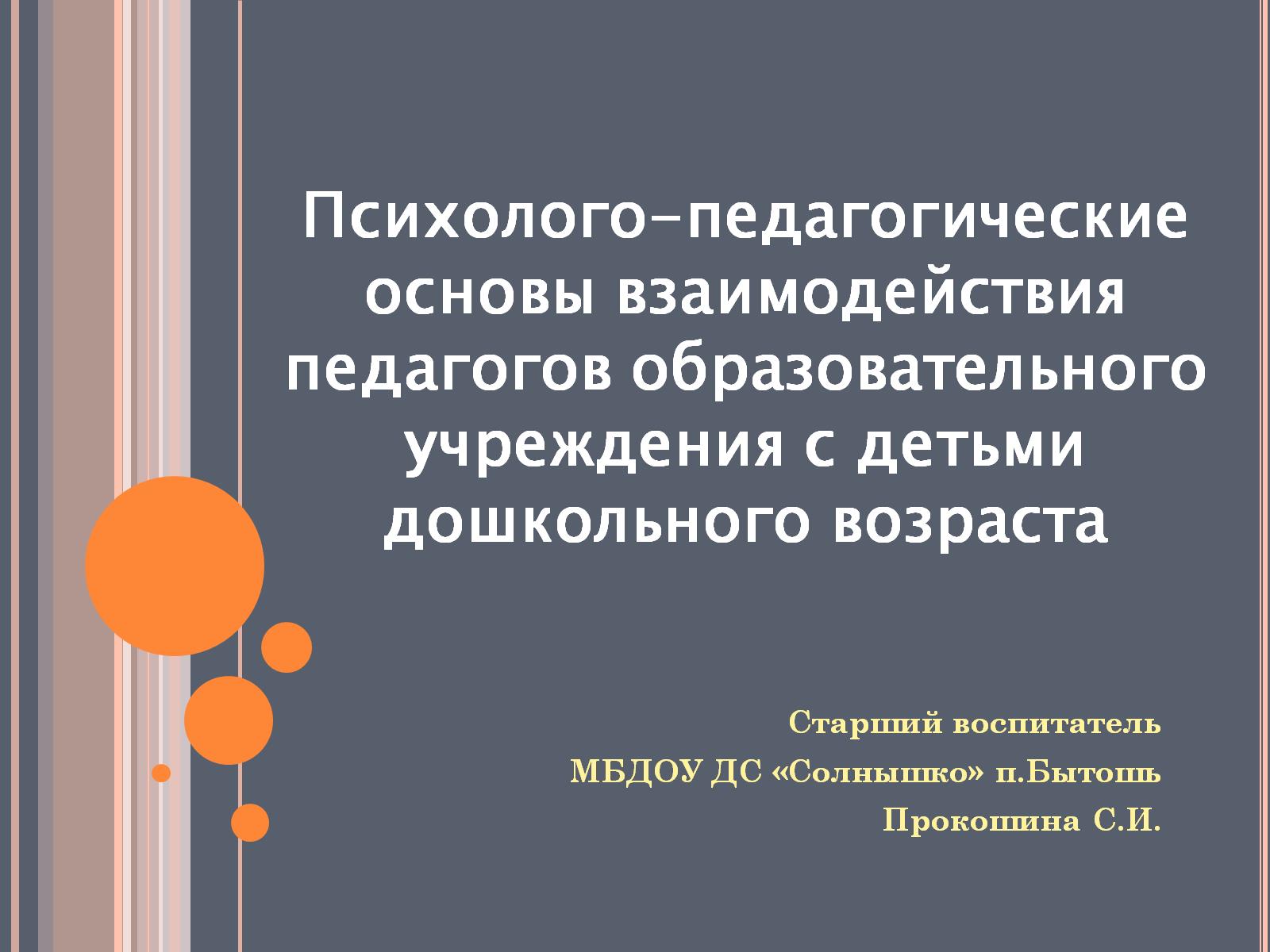 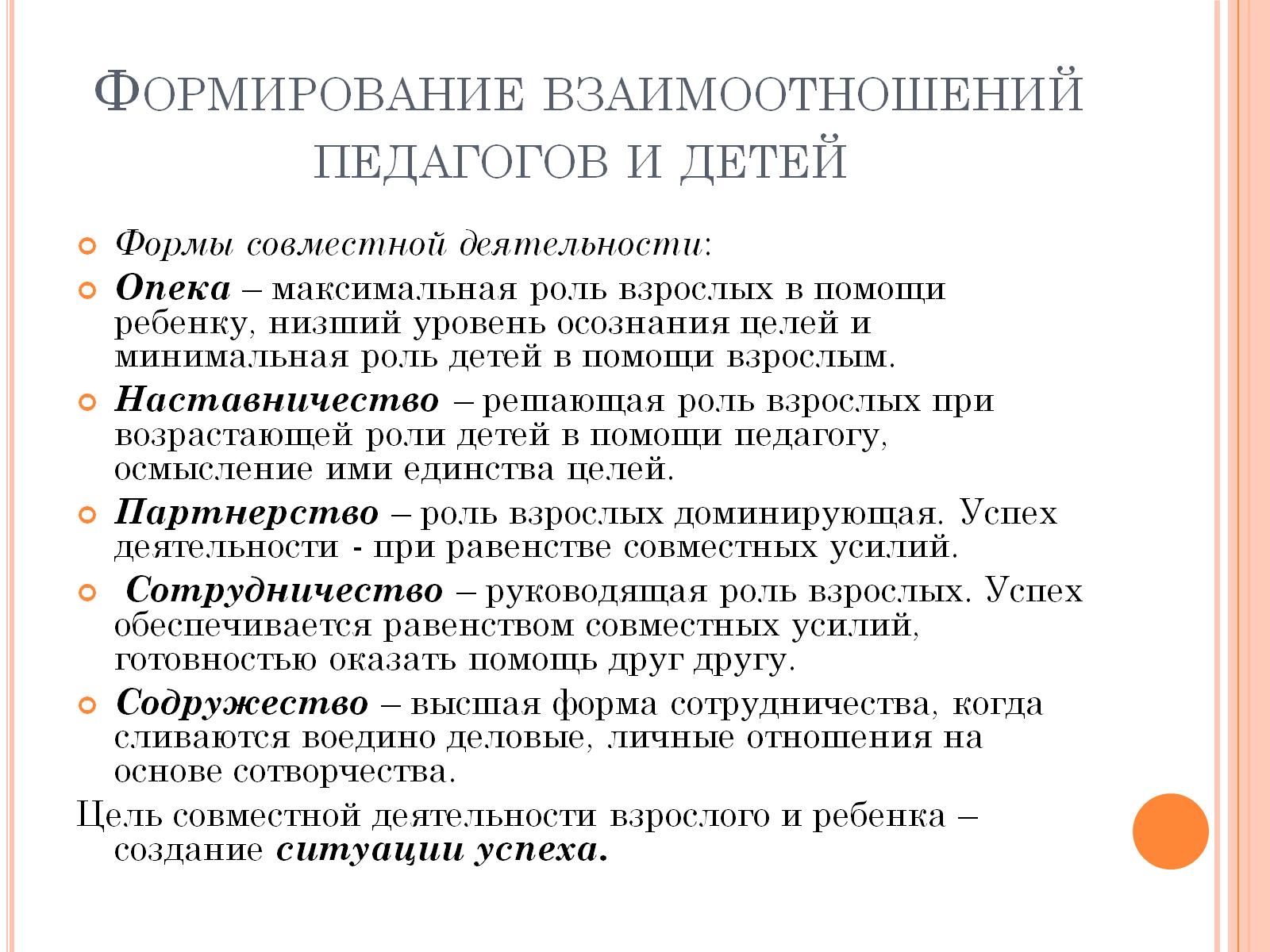 Формирование взаимоотношений педагогов и детей
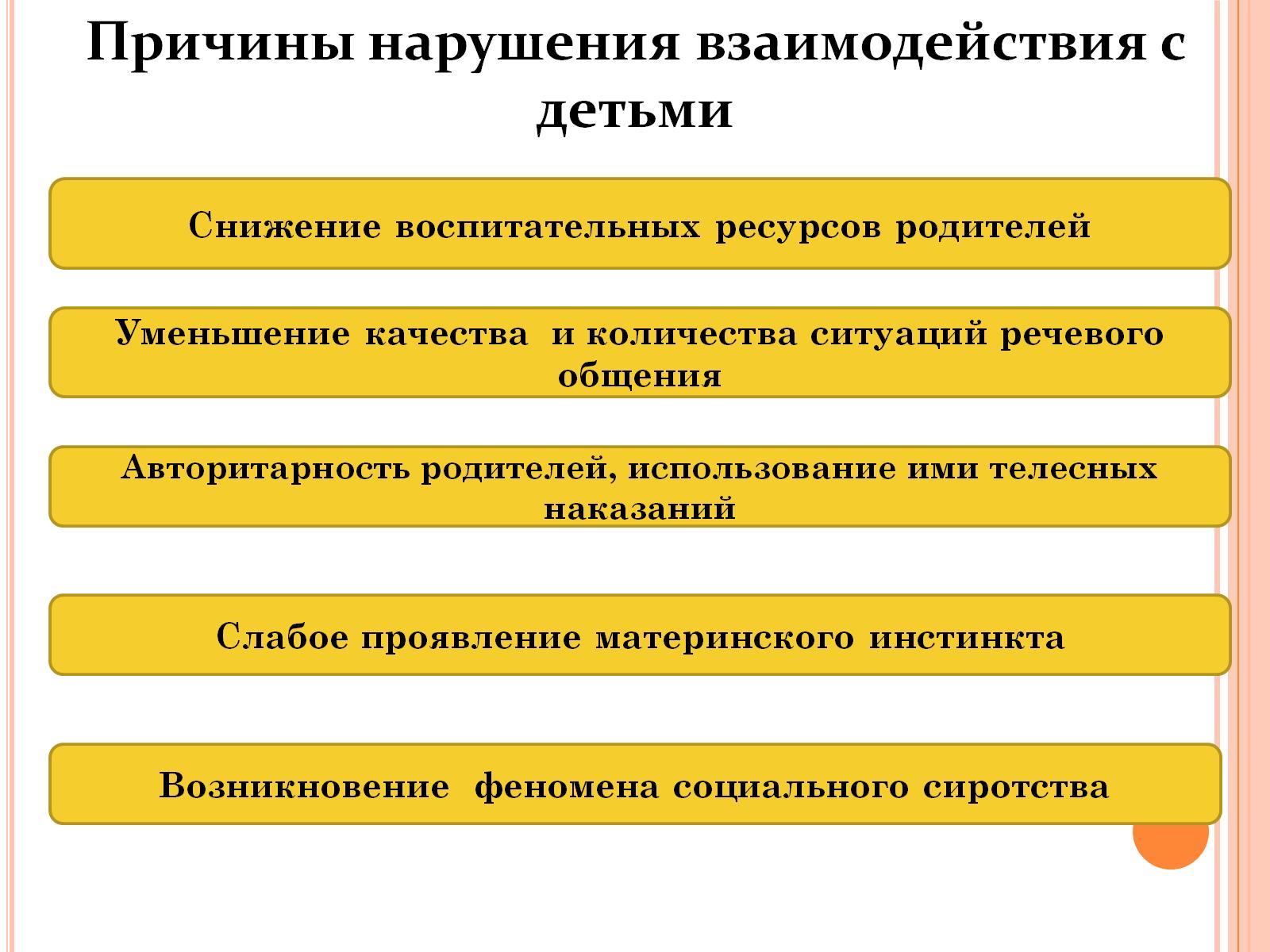 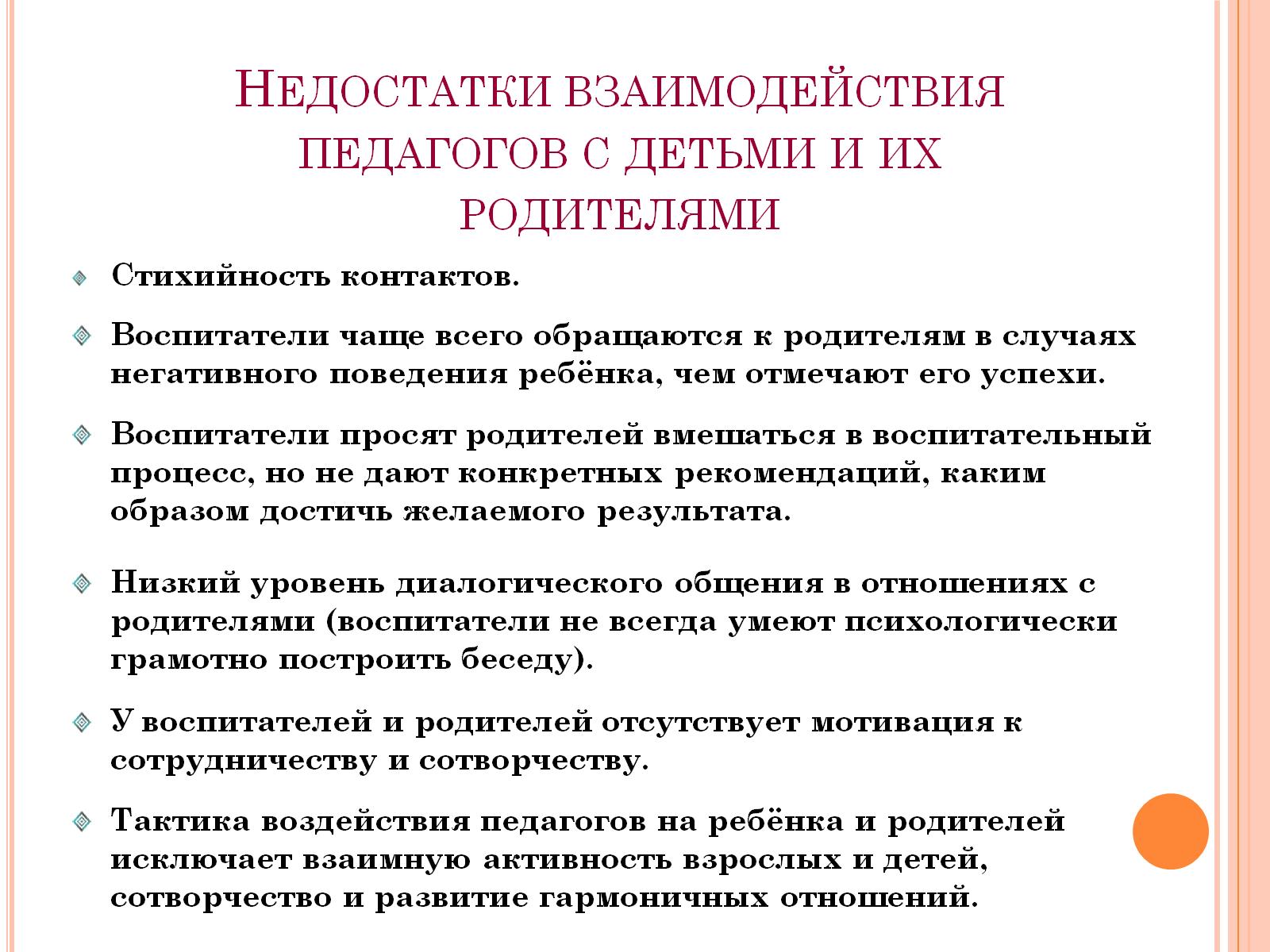 Недостатки взаимодействия педагогов с детьми и их родителями
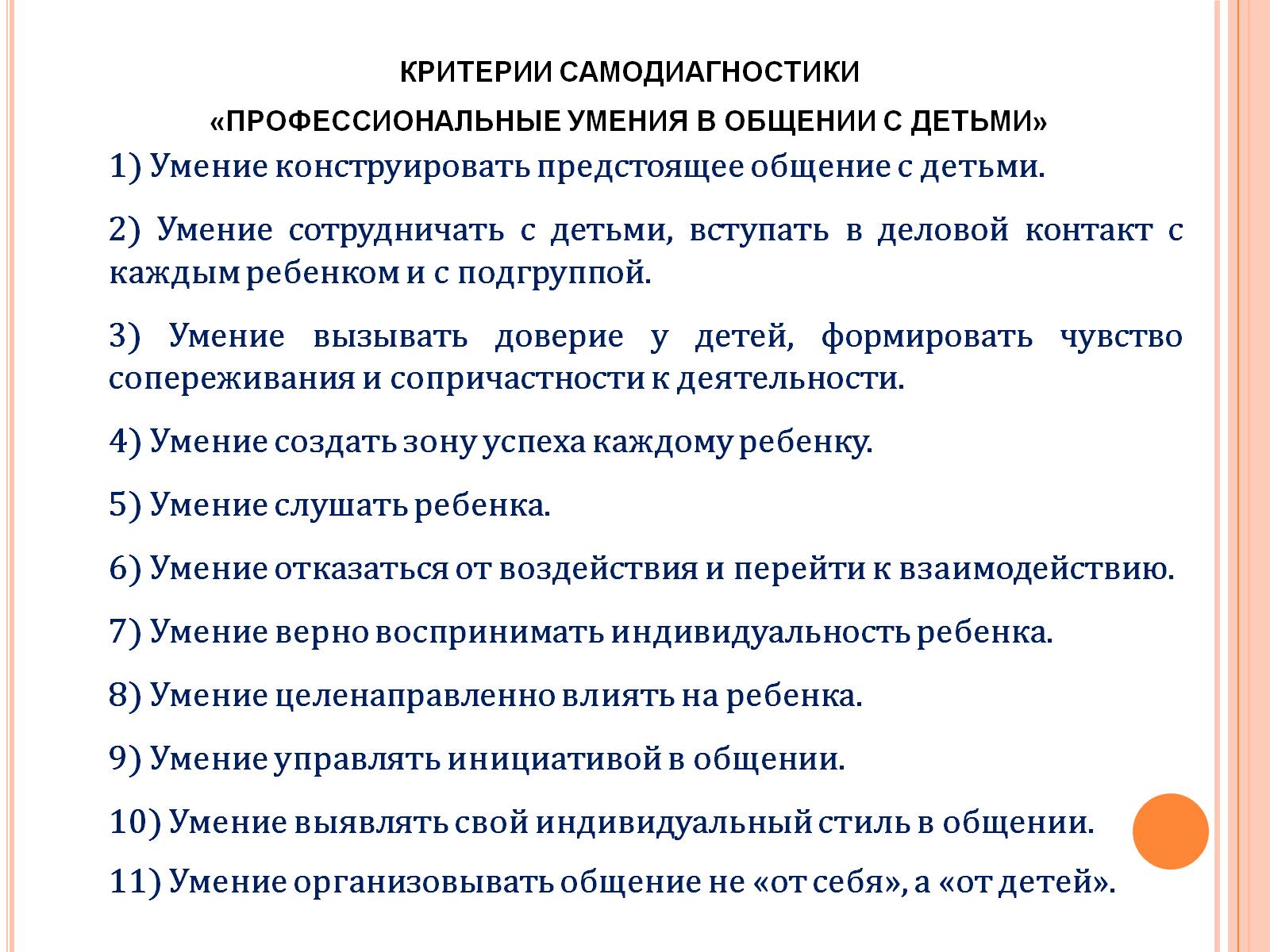 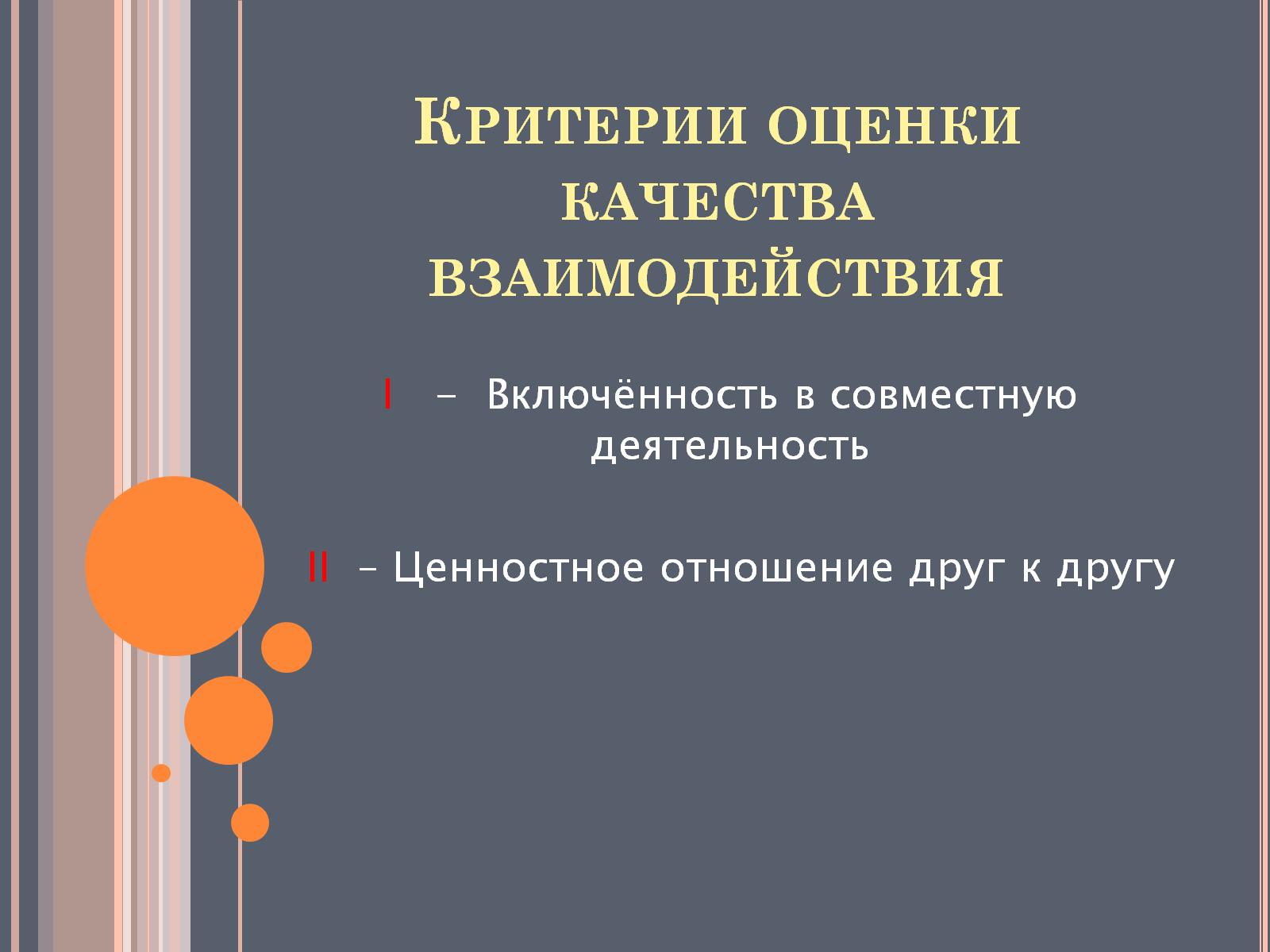 Критерии оценки качества взаимодействия
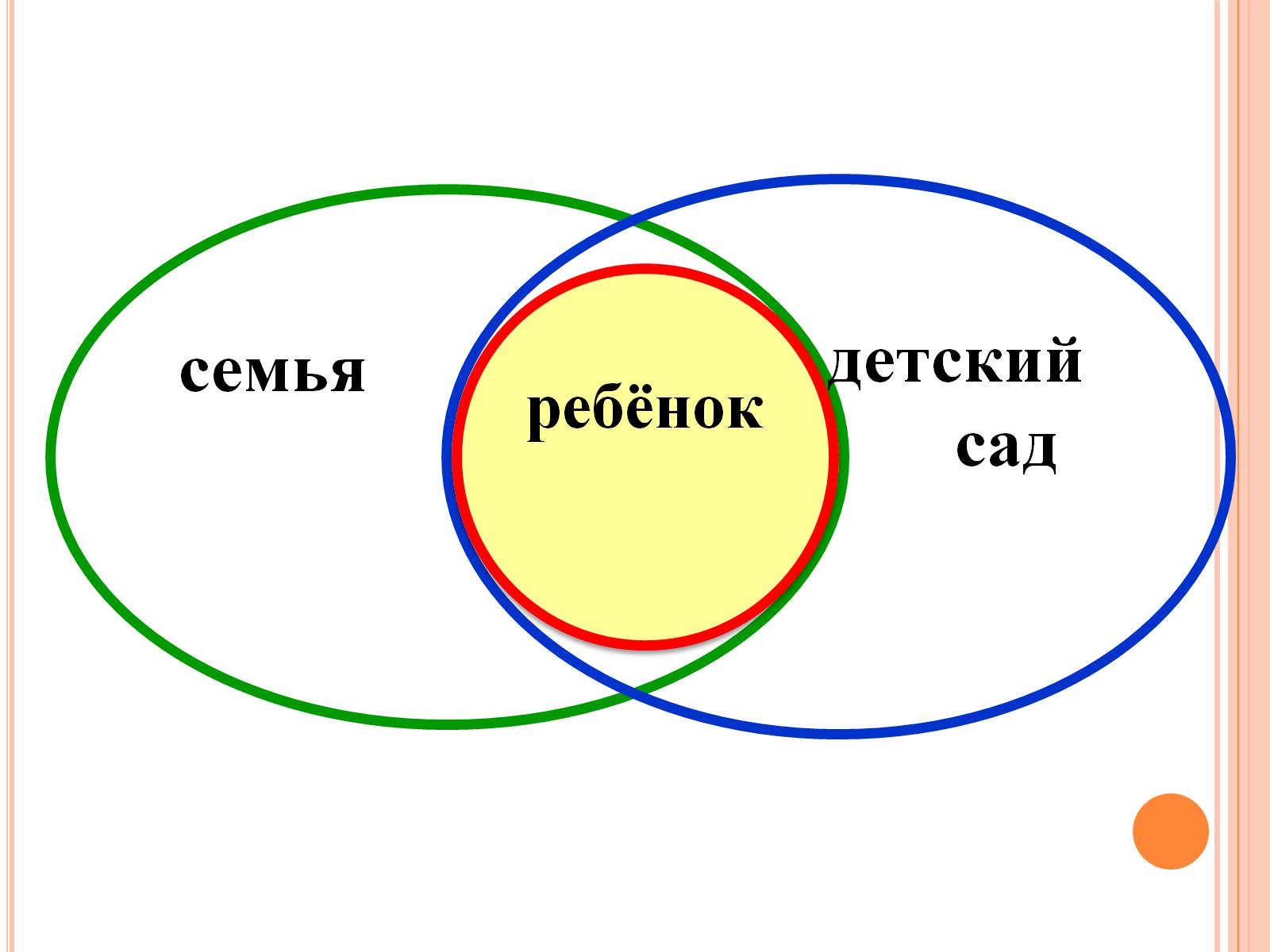 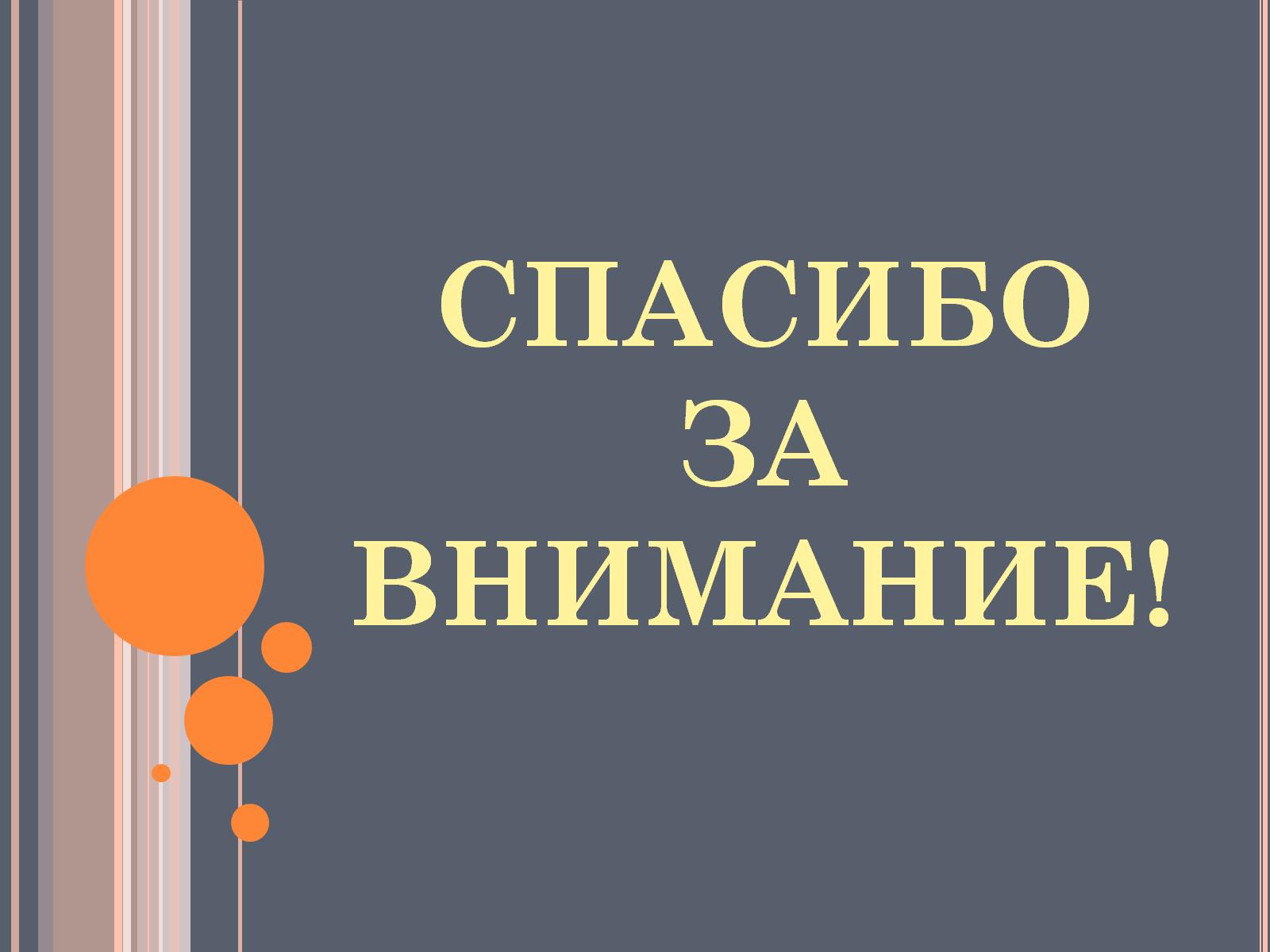 СПАСИБО ЗА ВНИМАНИЕ!